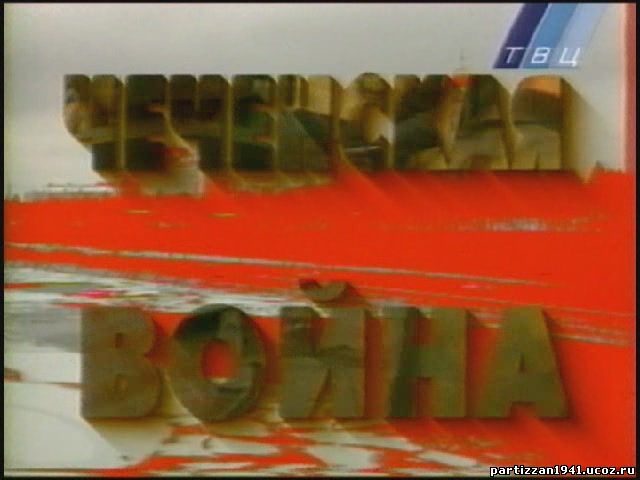 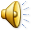 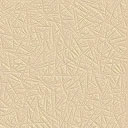 ПЕРВАЯ ЧЕЧЕНСКАЯ ВОЙНА
(11.12.1994г. – 31.08.1996г.)
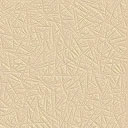 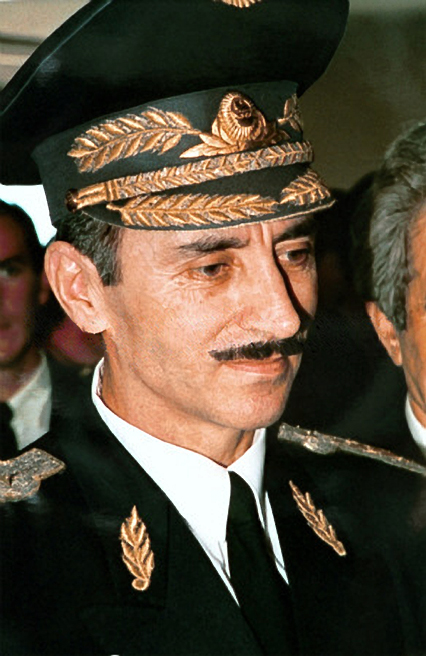 27 октября 1991 года президентом Чечни был избран Джахар Дудаев.
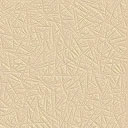 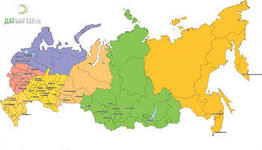 В 1991 г. Чечня провозгласила независимость и выход из состава СССР и РСФСР
30 ноября 1994 г.Президент Российской Федерации Борис Ельцин подписал Указ  «О мерах по обеспечению законности, правопорядка и общественной безопасности на территории Чеченской Республики».
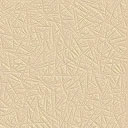 Объединённой группировки войск (ОГВ)
Вступили на территорию Чечни. 
Войска были разделены на три группы и входили с трёх разных сторон.
с запада
 (из Северной Осетии через Ингушетию)
с востока
 (с территории Дагестана)
с северо-запада 
(из Моздокского района Северной Осетии, непосредственно граничащего с Чечнёй)
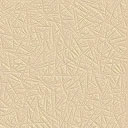 31 декабря 1994 года - начался штурм Грозного (столицы Чечни).
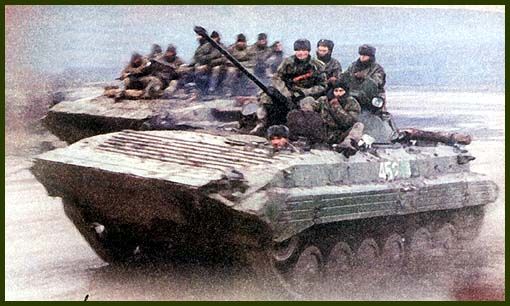 В город вступили около 250 единиц бронетехники, крайне уязвимой в уличных боях.
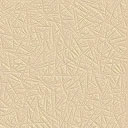 14 июня 1995 года группа чеченских боевиков во главе с полевым командиром Шамилем Басаевым на грузовиках въехала на территорию Ставропольского края (Российская Федерация) и остановилась в городе Будённовске.
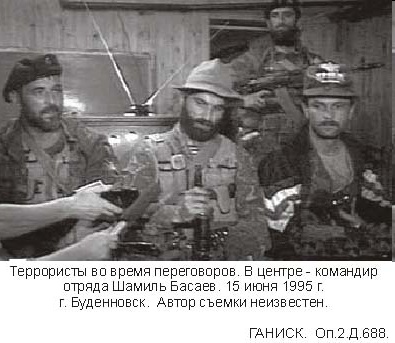 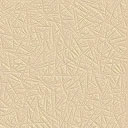 21 апреля 1996 года российский самолёт ДРЛО А-50, получил приказ на взлёт.
Дудаев развернул свой телефон, когда связывался с  Константином Боровым.
Сигнал был перехачен и вычислено место нахождения  Дудаева.
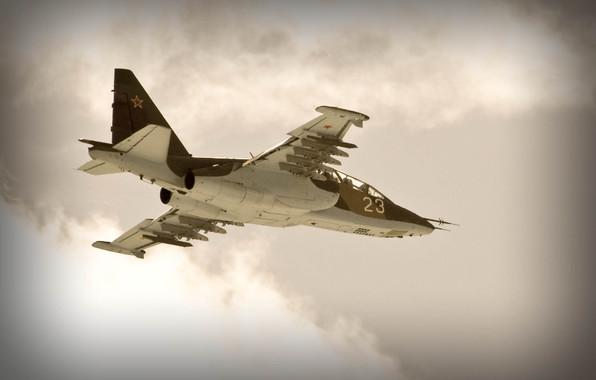 Когда самолёты достигли цели, по кортежу было выпущено две ракеты, одна из которых попала прямо в цель.
Штурмовик Су-25
Дудаев был убит.
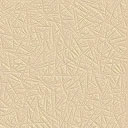 В августе 1996 отряды боевиков, перешли в наступление  и отбили у федеральных войск город Грозный.
 После этого в г. Хасавюрт  были подписаны соглашения, предусматривавшие вывод федеральных войск с территории Чечни и проведение демократических выборов.
 Новое чеченское руководство, возглавленное президентом А. Масхадовым расценили договор как фактическое признание независимости Чечни.
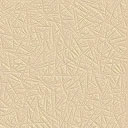 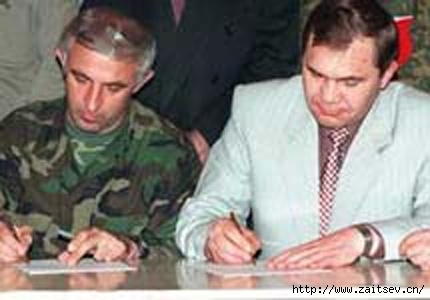 31 августа 1996 подписано Хасавюртовское соглашение –
 А. Масхадов и А. Лебедь. Окончание первой  чеченской войны.
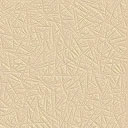 Уничтоженная российская БМП в Грозном, январь 1995 года.
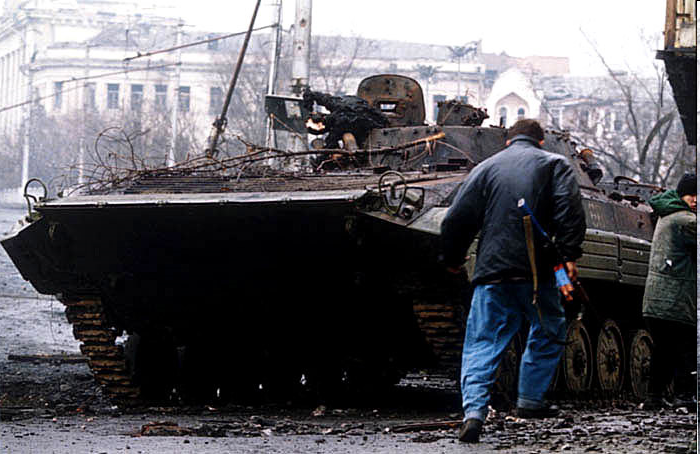 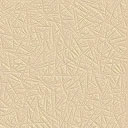 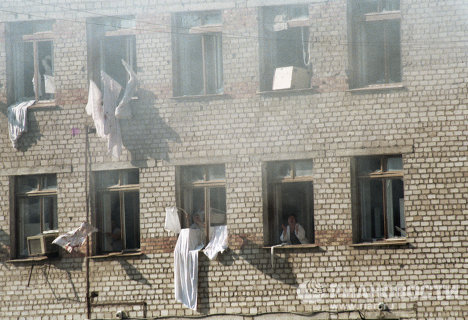 здание ГОВД
Городская больница
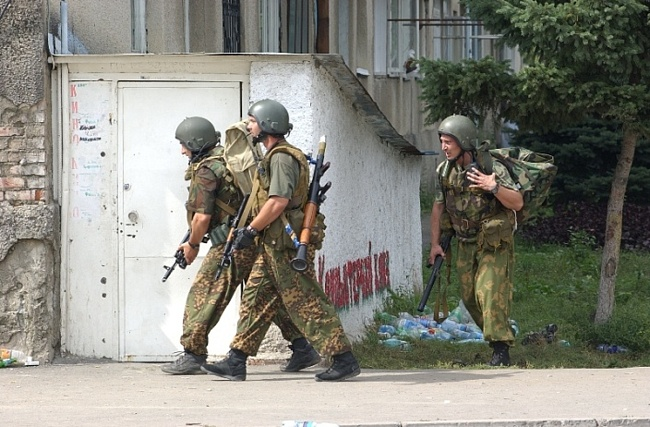 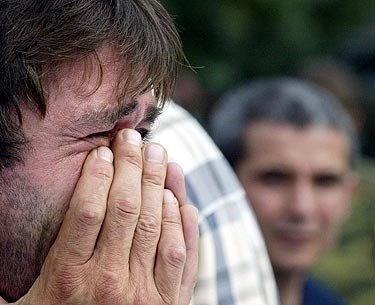 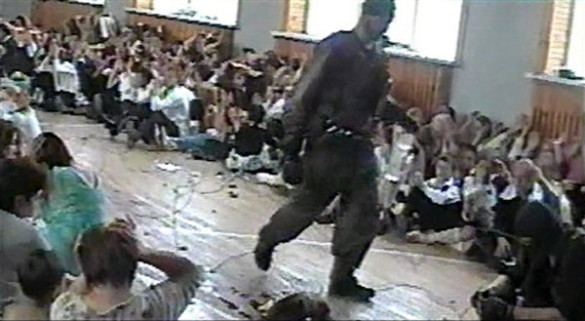 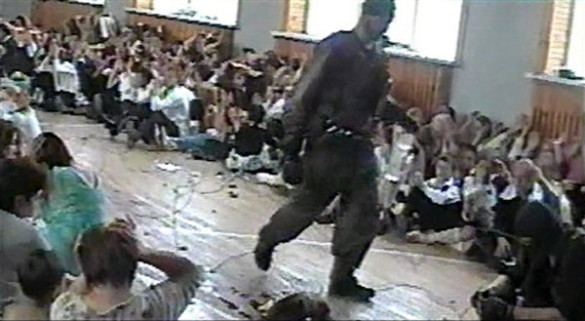 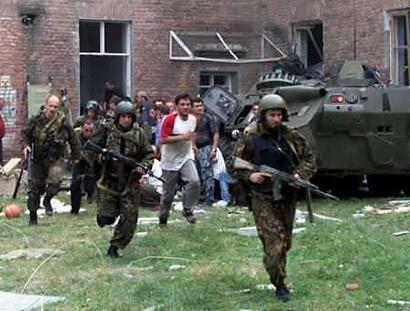 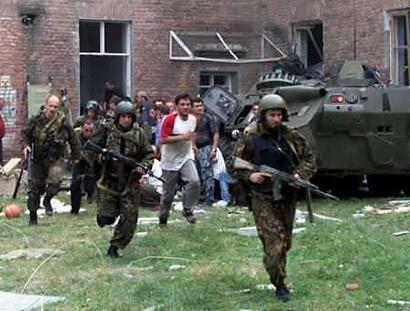 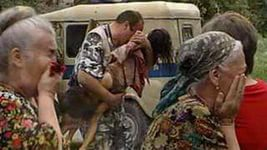 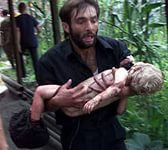 7 июня 2004 года вступил в силу объявленный Госдумой России акт амнистии.
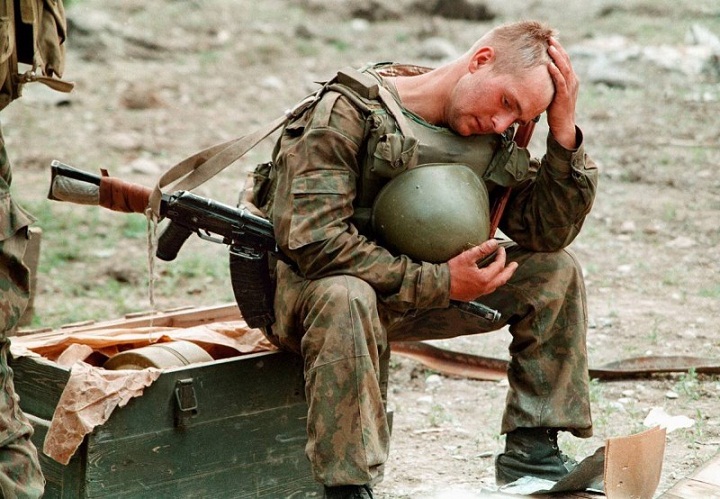 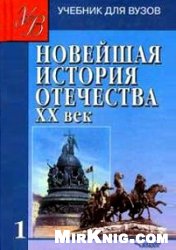 Авксентьев Иван Александрович1981-2000 годы
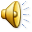 Морозов Денис Александрович1981-2000 годы
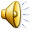 Пеккоев Алексей Анатольевич1981-2000 годы
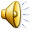 За 1994-1995 гг. в Чеченской войне участвовали около 700 карельских призывников. Многие получили ранения, контузии, 7 человек стали инвалидами, 32 – погибли.
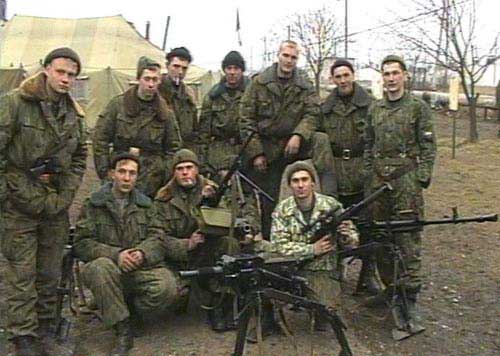 Приблизительно за всю чеченскую войну погибло около 100 тысяч мирных жителей, около 3 тысяч федеральных солдат и офицеров.
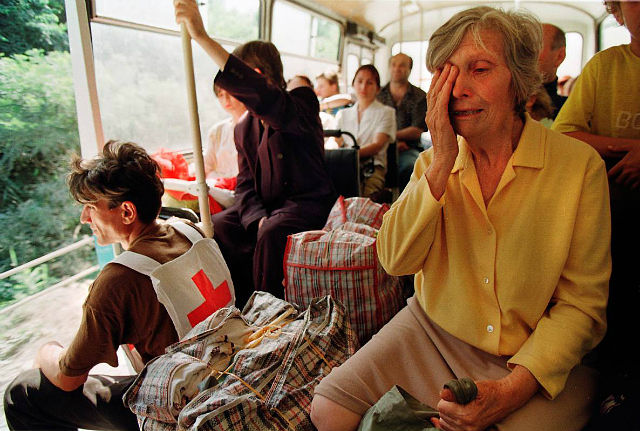 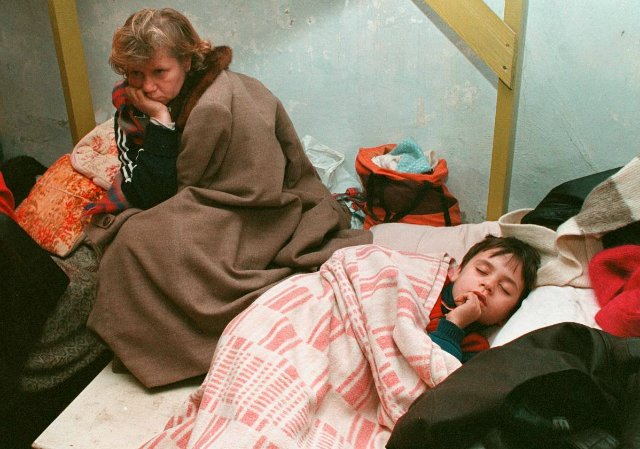 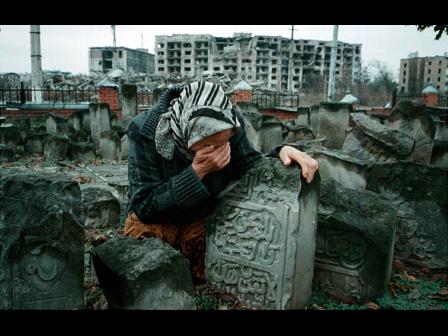 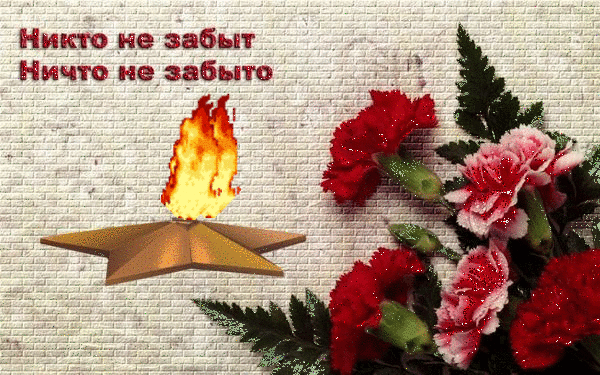 Памятник «Сынам Карелии»
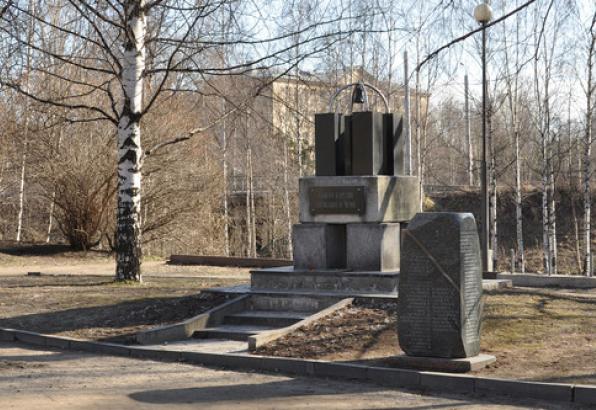 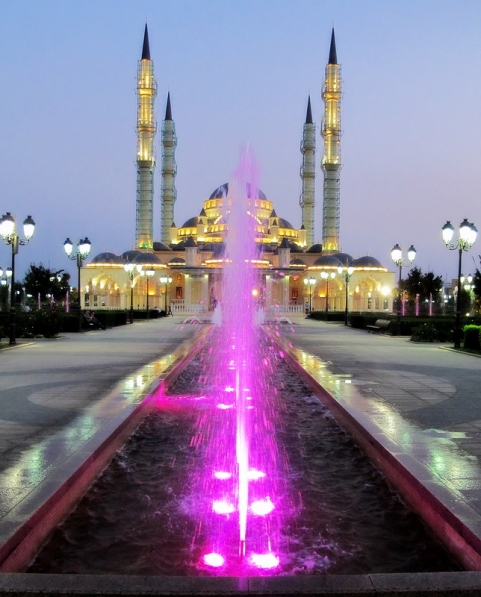 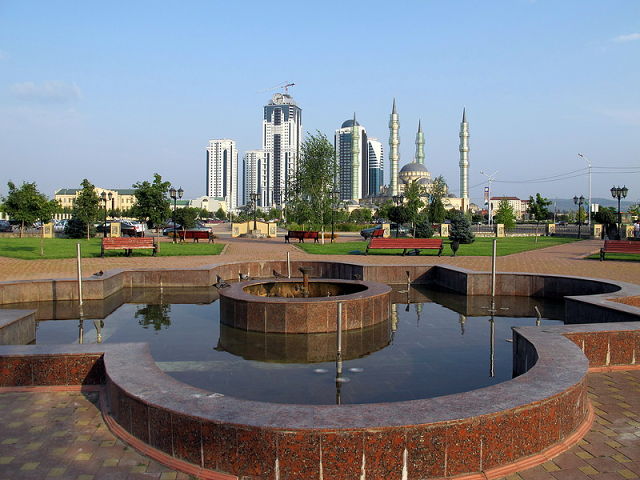 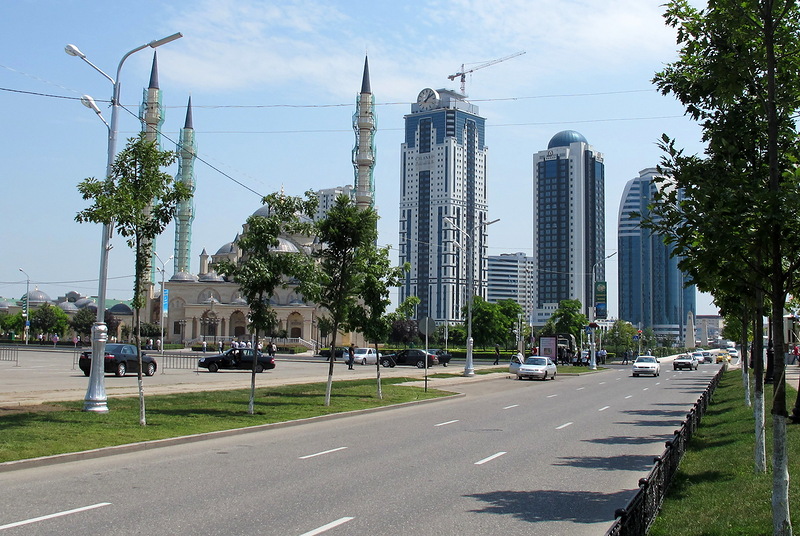 Спасибо за внимание!